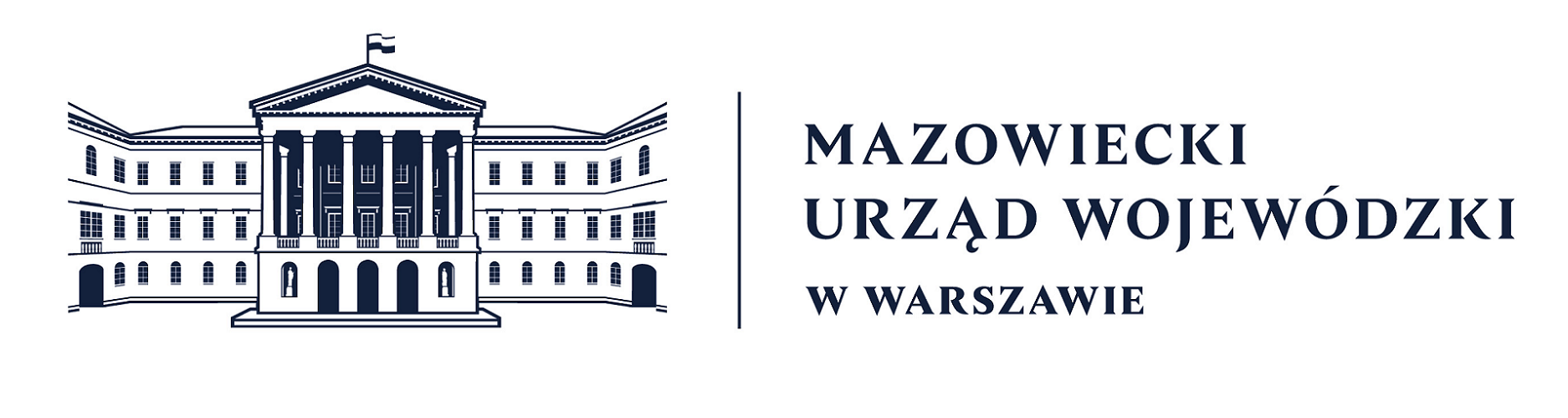 Standardy w placówkach 
opiekuńczo-wychowawczych 
działających 
na terenie województwa mazowieckiego


23 maja 2019 r.
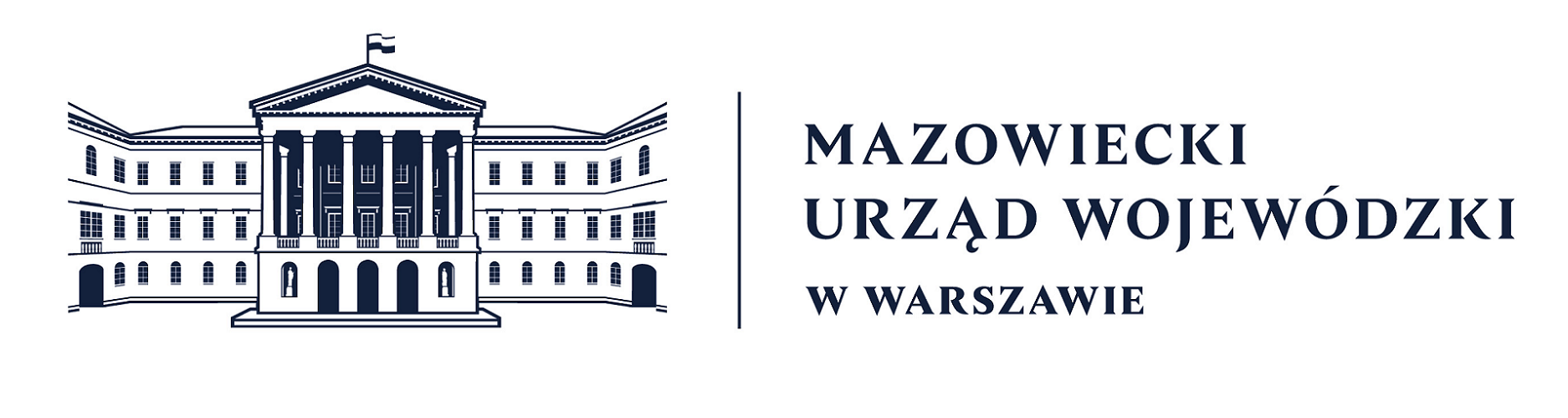 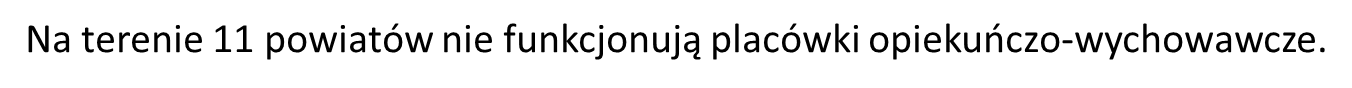 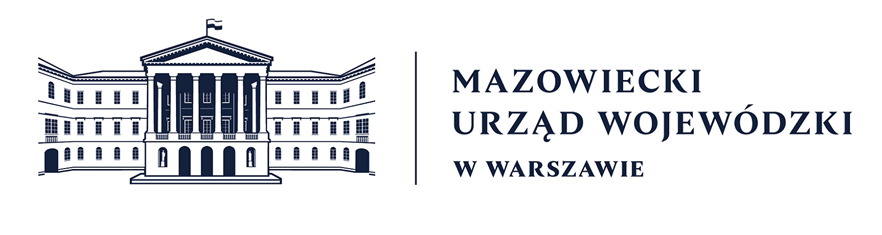 Standard dotyczący liczby miejsc
art. 95 ust. 3 ustawy o wspieraniu rodziny i systemie pieczy zastępczej (Dz. U. z 2018 r. poz. 998, z późn. zm.):
w placówce opiekuńczo-wychowawczej typu  socjalizacyjnego, interwencyjnego lub specjalistyczno-terapeutycznego można umieścić, w tym samym czasie, łącznie nie więcej niż 14 dzieci oraz osób, które osiągnęły pełnoletność przebywając w pieczy zastępczej, o których mowa w art. 37 ust. 2, z zastrzeżeniem ust. 3a. 
Powyższy limit liczby miejsc należy osiągnąć do 1 stycznia 2021 r.
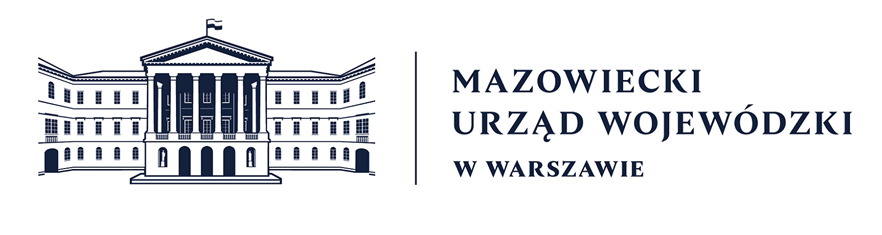 Standard dotyczący liczby miejsc
W 29 placówkach liczba miejsc jest wyższa niż 14, w tym w:
18 placówkach socjalizacyjnych,
4 placówkach interwencyjnych,
6 placówkach łączących zadania, 
1 placówce specjalistyczno-terapeutycznej.

W 10 powiatach wszystkie placówki osiągnęły już standard w zakresie limitu liczby miejsc.
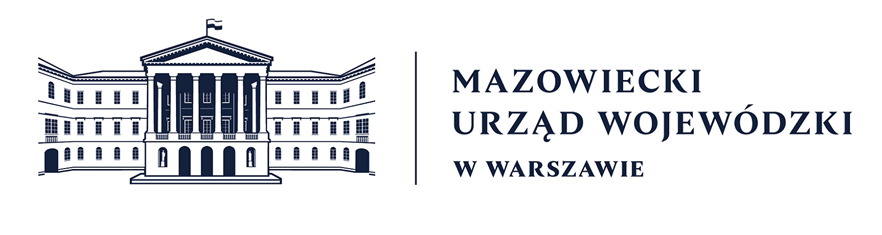 Standard dotyczący wieku dzieci
art. 95 ust. 1: w placówce opiekuńczo-wychowawczej typu socjalizacyjnego, interwencyjnego lub specjalistyczno-terapeutycznego są umieszczane dzieci powyżej 10 roku życia, wymagające szczególnej opieki lub mające trudności w przystosowaniu się do życia w rodzinie;
art. 95 ust. 2: umieszczenie dziecka poniżej 10 roku życia w placówce opiekuńczo-wychowawczej jest możliwe w przypadku, gdy w danej placówce opiekuńczo-wychowawczej umieszczona jest matka lub ojciec tego dziecka oraz w innych wyjątkowych przypadkach, szczególnie gdy przemawia za tym stan zdrowia dziecka lub dotyczy to rodzeństwa;
art. 232 ust. 1: do 31 grudnia 2019 r. w placówkach mogą przebywać dzieci powyżej 7 roku życia
art. 232 ust. 2: od 1 stycznia 2020 r. w instytucjonalnej pieczy zastępczej mogą przebywać dzieci powyżej 10 roku życia

Zgodnie z danymi z 31.12.2018 r. w placówkach opiekuńczo-wychowawczego przebywało:
 176 dzieci w wieku poniżej 7 roku życia (w tym 22 ze względu na brak miejsca w pieczy rodzinnej),
 215 dzieci w wieku pomiędzy 7 a 10 rokiem życia.
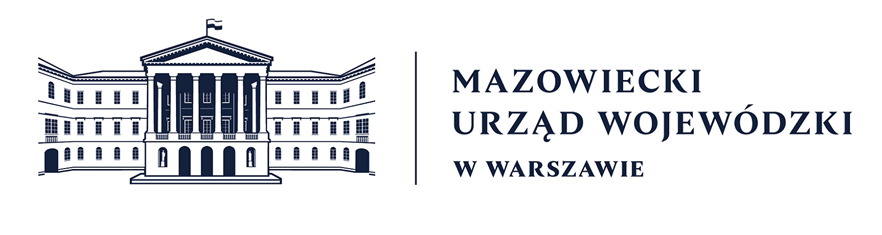 Standard dotyczący nieruchomości lub budynku
art. 106 ust. 2a: placówka opiekuńczo-wychowawcza (…) nie może się mieścić na jednej nieruchomości gruntowej ani w jednym budynku z izbami wytrzeźwień lub z zapewniającymi całodobową opiekę m. in.:
    - innymi jednostkami organizacyjnymi wspierania rodziny i systemu pieczy zastępczej, 
    - jednostkami organizacyjnymi pomocy społecznej,
    - specjalnymi ośrodkami wychowawczymi.

art. 4 ustawy z dnia 5 września 2016 r. o zmianie ustawy o wspieraniu rodziny i systemie pieczy zastępczej, ustawy o pomocy społecznej oraz ustawy o zmianie ustawy o samorządzie gminnym oraz niektórych innych ustaw (Dz. U. 2016, poz. 1583): 
	„powstałe przed dniem wejścia w życie niniejszej ustawy placówki opiekuńczo – wychowawcze (…) niespełniające wymagań, o których mowa w art. 106 ust. 2a ustawy, mogą funkcjonować na dotychczasowych zasadach do dnia 31 grudnia 2019 r.”
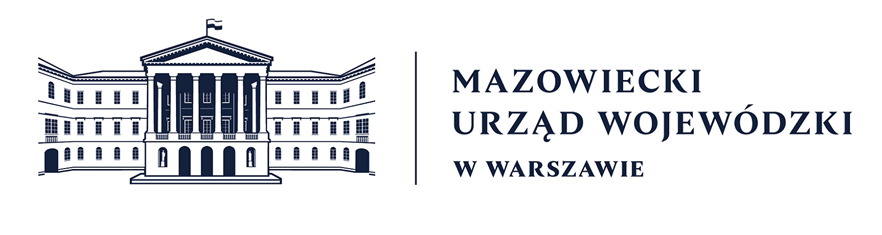 Standard dotyczący nieruchomości lub budynku
Zgodnie ze stanem na 30 kwietnia 2019 r.:
3 placówki mieszczą się w jednym budynku lub na jednej nieruchomości z domem pomocy społecznej, 

1 placówka mieści się w jednym budynku ze specjalnym ośrodkiem szkolno-wychowawczym,

2 placówki mieszczą się na jednej nieruchomości z inną placówką opiekuńczo-wychowawczą.
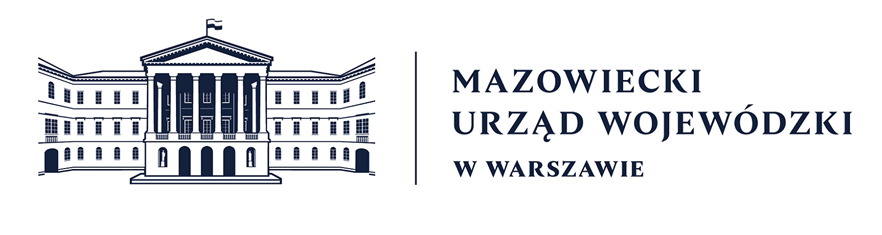 Standard dotyczący organizacji placówki
art. 93 ust. 3a: powiat może połączyć prowadzone przez siebie formy instytucjonalnej pieczy zastępczej z jednostkami organizacyjnymi pomocy społecznej. Jeżeli połączenie obejmuje odpowiednio powiatowe centrum pomocy rodzinie, formy instytucjonalnej pieczy zastępczej prowadzone są w ramach tych jednostek,

art. 97 ust. 1a: w przypadku zapewnienia wspólnej obsługi placówek opiekuńczo-wychowawczych typu socjalizacyjnego, interwencyjnego lub specjalistyczno-terapeutycznego na podstawie przepisów o samorządzie powiatowym placówka opiekuńczo-wychowawczą może kierować dyrektor jednostki obsługującej, która prowadzi wspólną obsługę, przy pomocy wyznaczonego w poszczególnych placówkach opiekuńczo-wychowawczych wychowawcy.
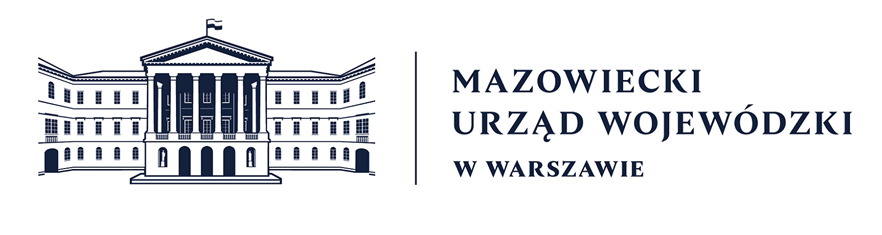 Standard dotyczący organizacji placówki
17 placówek opiekuńczo-wychowawczych funkcjonuje w strukturach niezgodnych z obowiązującymi przepisami: 

10 placówek typu socjalizacyjnego,
6 placówek łączących zadania,
1 placówka specjalistyczno-terapeutyczna.
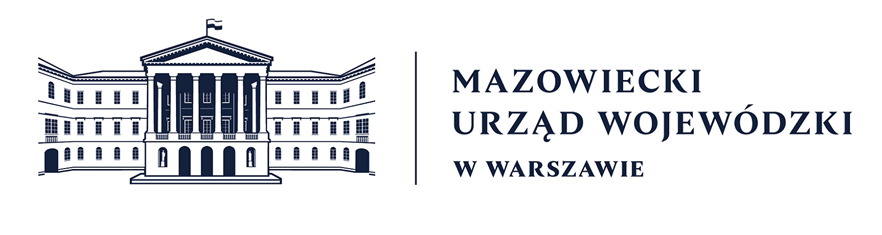 Centra administracyjne
art. 48 ust. 7 ustawy z dnia 25 czerwca 2015 r. o zmianie ustawy o samorządzie gminnym oraz niektórych innych ustaw (Dz. U. 2015, poz. 1045): centra administracyjne do obsługi placówek opiekuńczo-wychowawczych, utworzone przez powiat na podstawie art. 94 ust. 1 ustawy zmienianej w art. 43, w brzmieniu dotychczasowym, mogą działać na dotychczasowych zasadach.
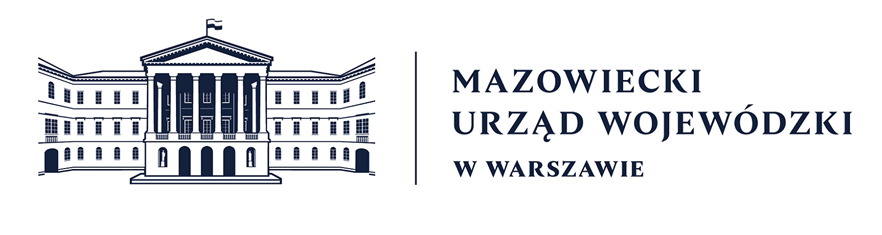 Centra administracyjne
Na terenie województwa mazowieckiego w 4 powiatach działają centra administracyjne do obsługi placówek opiekuńczo-wychowawczych, w tym jedno dla placówek rodzinnych. 

Łącznie w ramach centrów funkcjonują 23 placówki, w tym 13 placówek rodzinnych. 

W m.st. Warszawa utworzono 3 zespoły do obsługi placówek opiekuńczo-wychowawczych, które obejmują placówki typu socjalizacyjnego, specjalistyczno-terapeutycznego oraz interwencyjnego.
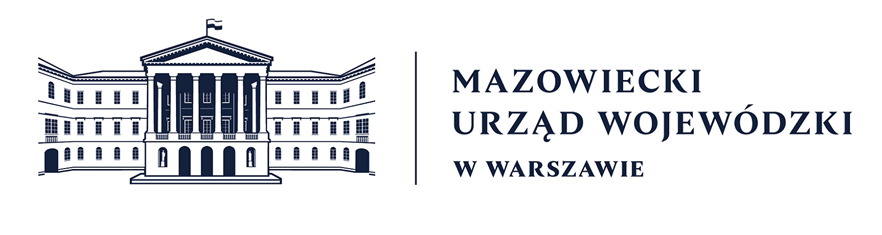 Najważniejsze wnioski z prowadzonych w 2018 r. kontroli
diagnozy psychofizyczne dziecka:
długie lub zbyt krótkie terminy powstania diagnozy;
nieuwzględnianie wszystkich elementów diagnozy określonych w § 14 ust. 4 rozporządzenia Ministra Pracy i Polityki Społecznej z dnia 22 grudnia 2011 r. w sprawie instytucjonalnej pieczy zastępczej (Dz. U. Nr 292, poz. 1720); 

plany pomocy dziecku: 
cel pracy z dzieckiem niezgodny z § 15 ust. 3 pkt 2 ww. rozporządzenia; 
formułowane cele i działania krótko i długoterminowe niespójne i niezgodne z § 15 ust. 3 pkt 1 rozporządzenia oraz z celem głównym pracy z dzieckiem;
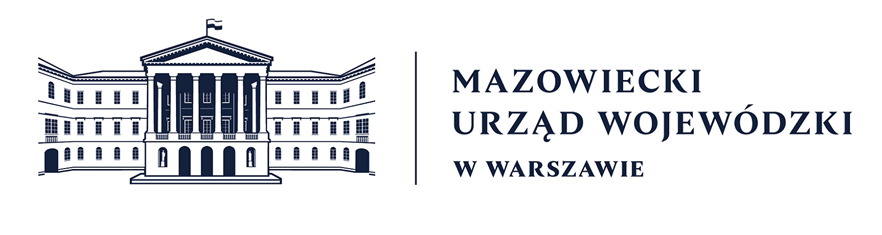 Najważniejsze wnioski z prowadzonych w 2018 r. kontroli
karty udziału w zajęciach specjalistycznych:
 nieuwzględnianie zajęć prowadzonych poza placówką;

kieszonkowe:
 nierzetelne dokumentowanie dokonywanych wypłat, nieuwzględnianie w przypadku obniżania kieszonkowego minimalnej kwoty, określonej w § 18 ust. 1 pkt 8 rozporządzenia; 

realizacja art. 103 ust. 1 ustawy: 
 przyjmowanie dzieci na podstawie ww. artykułu do placówek opiekuńczo-wychowawczych typu socjalizacyjnego.
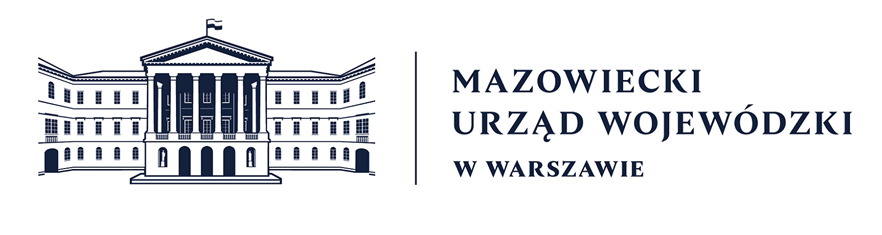 Dziękuję za uwagę